Diagramy teplota vs. složení  (vlevo) a obsah složky 1 v plynné vs. kapalné fázi  (vpravo) 
pro (a) zeotropní směs a  (b) azeotrop s minimem.
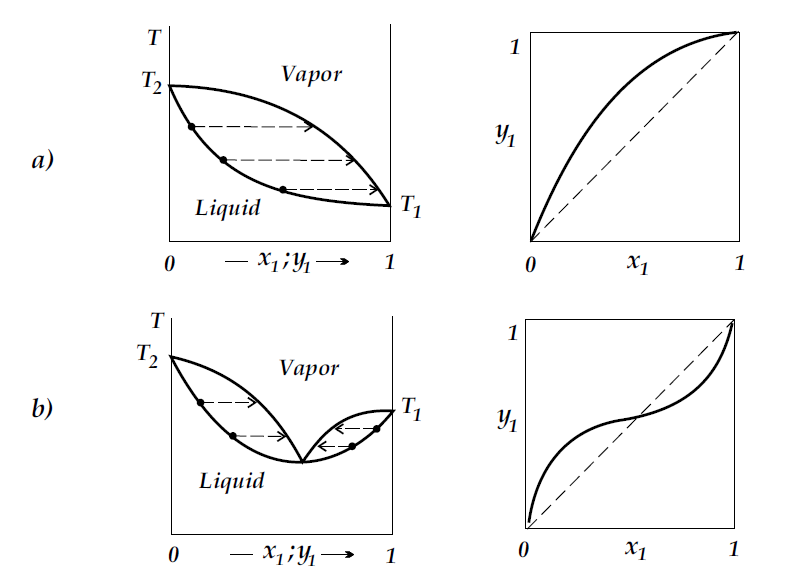